Fokky Fuad
Dr (UI), SH (UB), M.Hum (UB)
Universitas Al Azhar Indonesia
PENGANTAR HUKUM INDONESIA
Pengertian
Pengantar Hukum  Indonesia merupakan matakuliah dasar hukum yang mempelajari hukum yang pernah-sedang, dan akan berlaku di Indonesia
Hukum yang sedang berlaku disebut sebagai hukum positif (berwujud) atau ius constitutum
Hukum yang akan berlaku (sedang dirancang) disebut ius constituendum
Ruang Lingkup
Hukum yang sedang berlaku di Indonesia:
Hukum Tatanegara, Hukum Administrasi Negara 
Hukum Pidana, Hukum Perdata, Hukum Acara Pidana, Hukum Acara Perdata
Hukum Agraria, Hukum Lingkungan,
Hukum Islam, Hukum Adat, 
Hukum Internasional, Hukum Dagang
Sejarah Hukum Indonesia
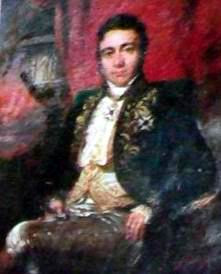 Masa Hindia Belanda:

Periode 1814-1855:
Berlaku Algemeine Verordering (Peraturan Pusat) disebut pula Koninklijke Besluit . Tahun 1839 Menteri Urusan Jajahan Belanda mengangkat Komisi UU Bagi Hindia Belanda.
Sejarah Hukum Indonesia
Komisi tsb dipimpin oleh Mr. Scolten van Oud Harleem dengan berhasil membuat beberapa peraturan hukum:
Reglement of de Rechterlijke Organisatie (Peraturan Organisasi Peradilan)
Algemeine Bepalingan van Wetgeving (Ketentuan Perundang-undangan) 
Burgerlijke Wetboek (Kitab Undang-undang Hukum Perdata)  
Wetboek van Koephandel atau WvK (Kitab Undang-undang Hukum Dagang)
Reglement op de Burgerlijke Rechtsvordering (Peraturan tentang Acara Perdata)
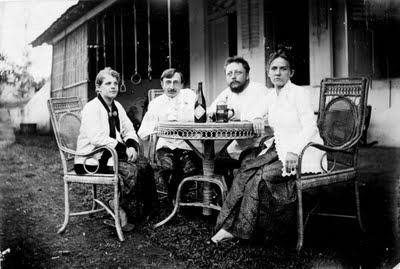 Sejarah Hukum Indonesia
b. Masa 1855-1926:
Dikeluarkan Pasal 75 RR yang membagi penduduk Hindia Belanda dalam 3 Golongan:
Penduduk Golongan Eropa
Penduduk Golongan Timur Asing: Cina, Arab
Penduduk Golongan Bumiputra/Pribumi
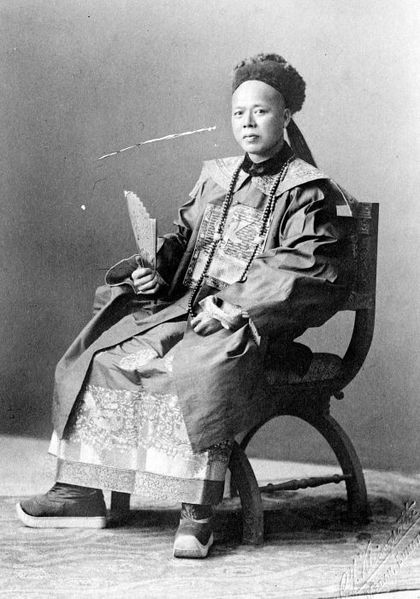 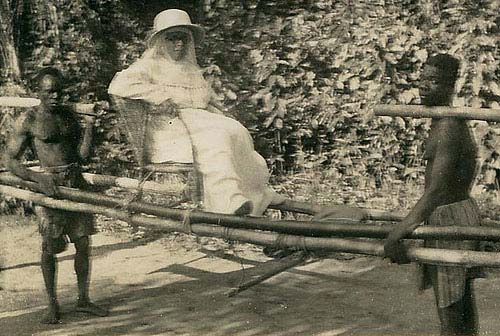 Sejarah Hukum Indonesia
c. Masa 1926-1942:
Berlaku Indische Staatsregering (IS), Pasal 141:
(1). Hukum Perdata dan Pidana Material ditulis dan ditetapkan dalam ordonansi
(2a). Memberi Pedoman kepada pembentuk ordonansi untuk hukum perdata yang harus diatur bagi golongan Eropa
Sejarah Hukum Indonesia
(2b). Memberi pedoman kepada pembentuk ordonansi untuk hukum perdata yang harus diatur  bagi golongan Timur Asing dan Pribumi
(3). Untuk Hukum Acara Perdata & Hukum Acara Pidana ketentuan yang sama mengenai hukum pidana
Sejarah Hukum Indonesia
(4). Orang-orang Timur Asing & Pribumi, sepanjang mereka belum tunduk kpd aturan-aturan bersama Golongan Eropa berhak untuk menundukkan dirinya secara sukarela yang diatur dengan ordonansi
Sejarah Hukum Indonesia
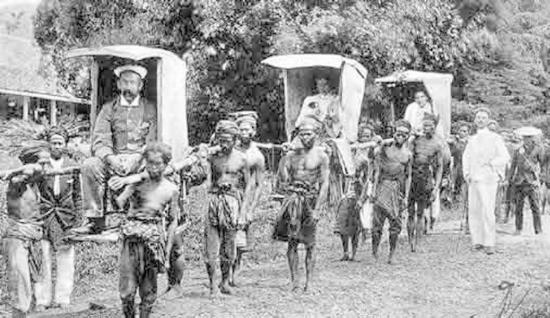 (5). Menyatakan tidak berlakunya ordonansi berlakunya pasal ini di daerah-daerah yang berlaku hukum adat
(6). Hukum adat berlaku bagi golongan Pribumi
Masa Kemerdekaan
Berlaku UUD 1945, Pasal II Aturan Peralihan:
Segala Badan Negara dan peraturan yang ada masih berlaku, selama belum diadakan yang baru menurut Undang-undang Dasar ini

Indonesia Merdeka menerapkan Azas Konkordansi: menerapkan hukum yang berlaku di Negara Penjajah pada Negara Terjajah
Sistem Hukum Indonesia
Sistem Hukum di Indonesia:
Sistem Hukum Eropa Kontinental
Sistem Hukum Adat
Sistem Hukum Islam
Sistem Hukum Anglo Saxon (Common Law)